EMBRACING RELATIONSHIPS AND BELIEVING IN TRANSFORMATION
EquityEd Conference 2024
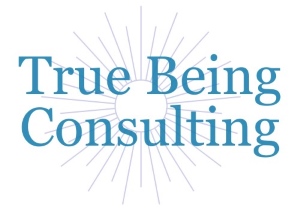 Jordon Johnson, PhD
WHAT IS CULTURAL HUMILITY?
“So our work to overcome bias is a lifelong journey. Some of you may have heard of the term cultural competence. I don’t particularly like that concept because it implies that the work can be completed and you can get a certificate. I like the term cultural humility because that suggests a lifelong journey, to be honest with ourselves and to do the work of building relationships. Building trust across various barriers and to be humble.”
												- Dr. Gail Christopher
“Whenever I’m blocked by fear or anger or too attached to my habits (perhaps holding myself too tightly to what I already know), my energetic nervous system is constricted from receiving higher energy.”		           										   						                                                                          Thomas Hübl, 			 Healing Collective Trauma, 2020
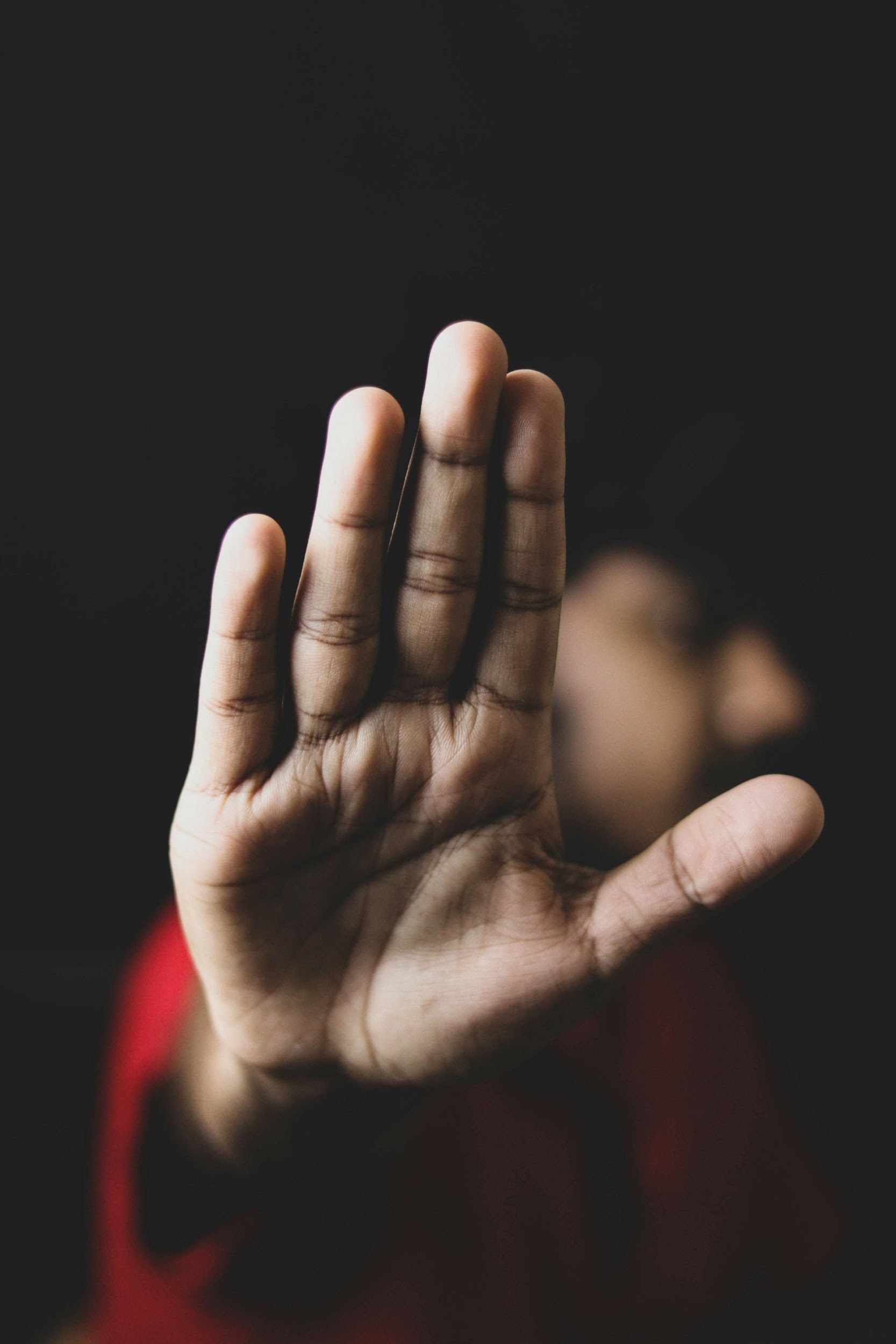 “We’re addicted to our beliefs; we’re addicted to the emotions of our past. We see our beliefs as truths, not ideas that we can change. If we have very strong beliefs about something, evidence to the contrary could be sitting right in front of us, but we may not see it because what we perceive is entirely different. We’ve in fact conditioned ourselves to believe all sorts of things that aren’t necessarily true—and many of these things are having a negative impact on our health and happiness. Certain cultural beliefs”“We can’t create a new future while we’re living in our past. It’s simply impossible.”                                                         ― Joe Dispenza, You are the Placebo: Making Your Mind Matter
Truth, Racial Healing, and Transformation Framework
W.K. Kellogg Foundation ~ healourcommunities.org
What Happens if We Decide to Believe in Possibilities for Collective Transformation?
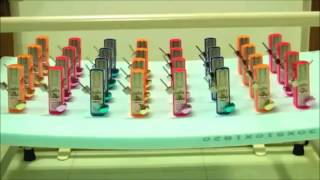 Resources
W.K. Kellogg FoundationTruth, Racial Healing & Transformation
www.healourcommunities.org
National Collaborative for Health Equity
www.nationalcollaborative.org

Dr. Joe Dispenza
www.drjoedispenza.com
NeuroChangeSolutions
www.neurochangesolutions.com
ANYTHING IS POSSIBLE…
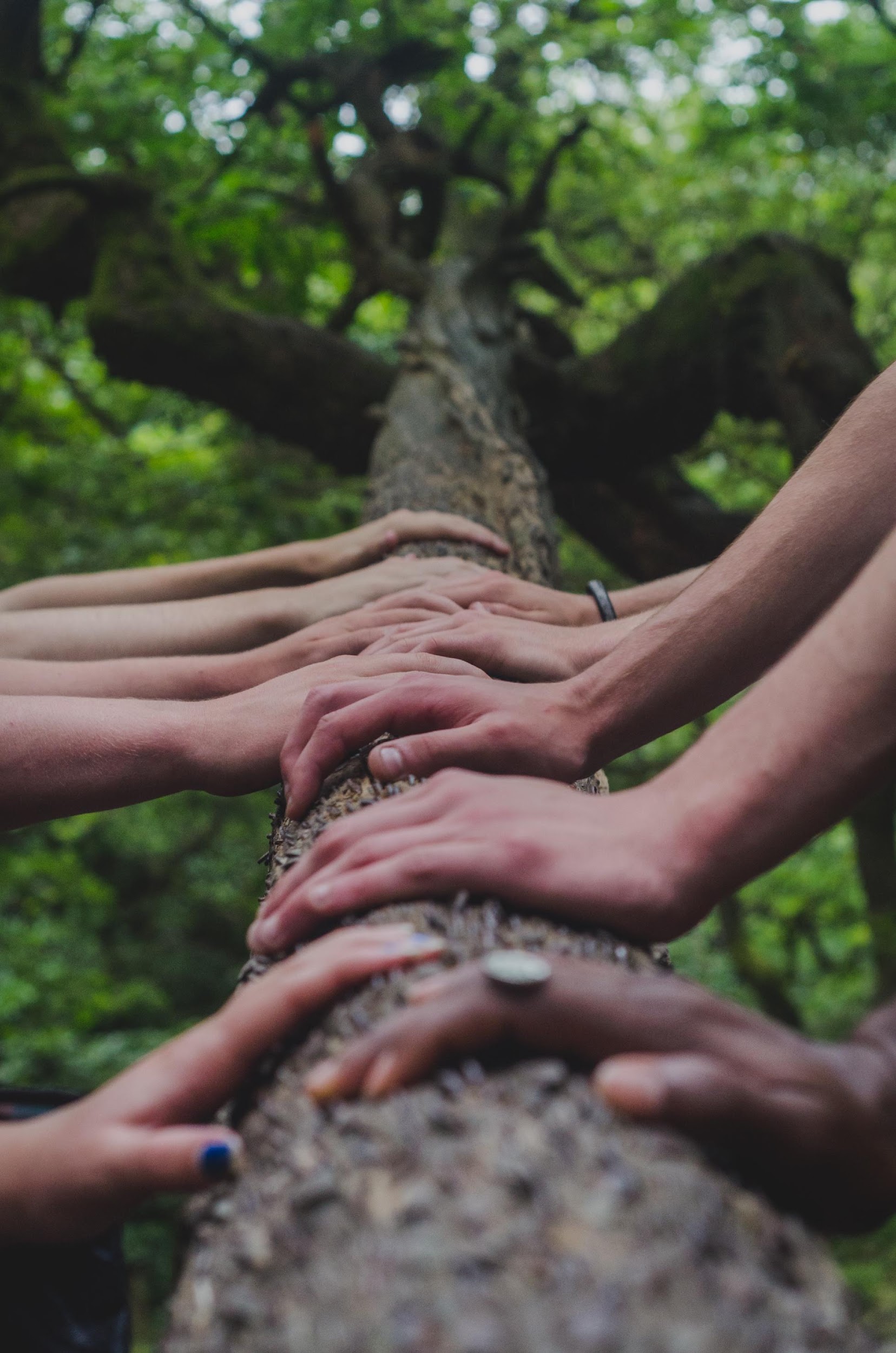 Jordon Johnson, PhDTrue Being Consulting, LLCjordon@truebeingconsulting.com
Phone: 651.802.4520
www.truebeingconsulting.com
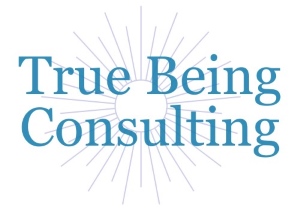